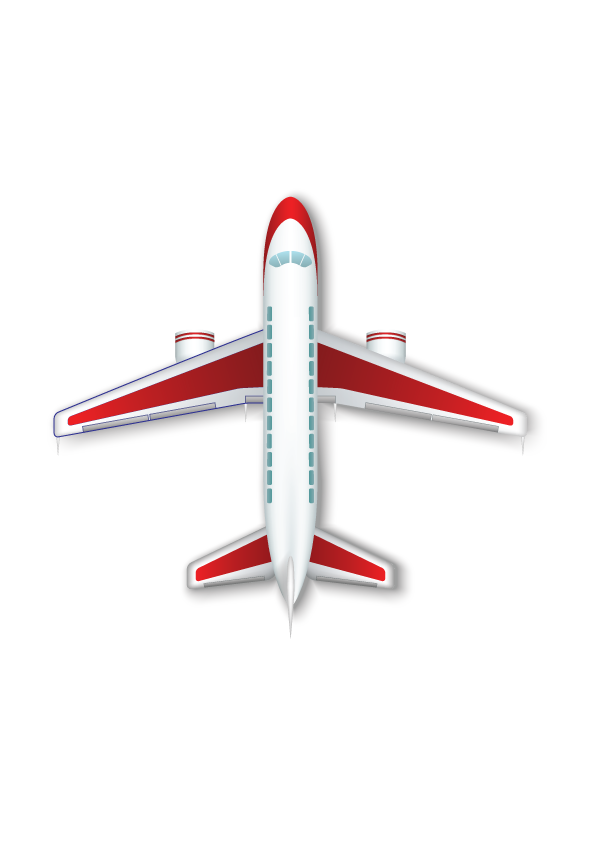 كعكة الجبن ( تشيزكيك )
كعكة الجبن ( تشيزكيك )
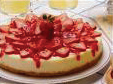 الوحدة
2
مقادير عجينة تشيزكيك :
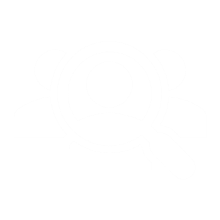 أ
تشيز كيك
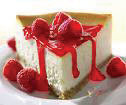 الغذاء و التغذية
الحلويات
مقادير عجينة كعكة الجبن ( تشيز كيك)
1
18 حبة جبن غير مملح
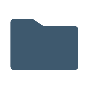 نصف كوب سكر
2
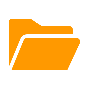 3
أربع بيضات
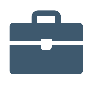 4
ملعقة كبيرة عصير ليمون
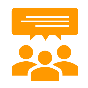 5
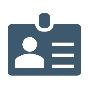 نصف ملعقة صغيرة فانيليا
تشيز كيك
القاعدة :
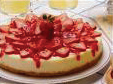 الوحدة
2
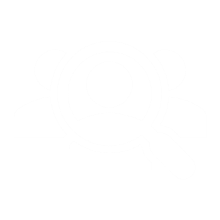 بسكويت شاي مطحون
ملعقتان كبيرتان من القشطة
إصبع زبدة
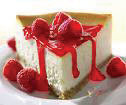 الغذاء و التغذية
الحلويات
تشيز كيك
لتزيين السطح :
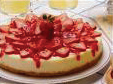 الوحدة
2
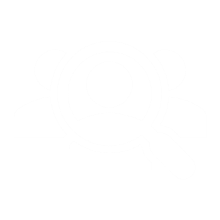 علبة من حشو الفطيرة              (باي فيلينج ) أو مربى الكرز
كوب من القشطة الطازجة
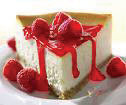 الغذاء و التغذية
الحلويات
طريقة عمل كعكة الجبن ( تشيزكيك )
1
تفرك الزبدة مع بسكويت الشاي المطحون وملعقتي القشطة وتبطن بها الصينية الخاصة بخبز كعكة الجبن (الصينية المفتوحة)
يصب الخليط في الصينية وتوضع في الفرن من (15 – 20 ) دقيقة على حرارة متوسطة حتى تصبح متماسكة , ثم تخرج من الفرن
2
تخلط الجبنة مع السكر وعصير الليمون والفانيليا و البيض في الخلاط حتى يصبح الخليط ناعماً
3
4
يغطى وجها بالقشطة , و تترك حتى تجمد الطبقة العليا
5
يزين السطح بحشوة الكرز ( باي فيلينج ) أو مربى الكرز مع الفاكهة الطازجة
1
2
نشاط
ب
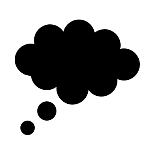 البسبوسة – من الشام
عيش السرايا – من تركيا
فادج الشيكولا - فرنسا
لكل بلد حلوى تتميز بها , عددي بعض أنواع الحلوى و انسبيها غلى موطنها
ممممالففضيال
تجدنا  في جوجل
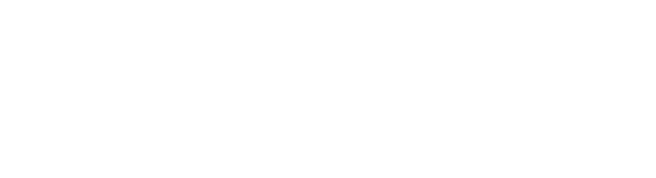 1
نشاط
ب
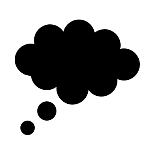 حلويات تتوفر في العراق حيث تجمع المادة الخام ( مادة دبقة ) من على الأشجار , المن و السلوى و يتم بعد ذلك إذابتها في الماء المغلي و يتم تصفيته للحصول على مادة ( منّ السما ) التي يتم تصنيعها و حشوها بالجوز و الفستق و الجوز الحلبي ثم تلاك بالطحين كي لا تلتصق قطع من ّ السما مع بعضها عند تعبئتها في العلب البلاستيك  .
قال تعالى :

< و أَنْزَلْنَا عَلَيْهِمُ اَلْمَنَّ وَ السَّلْوَى >
ماذا تعرفين عن السلوى ؟
ممممالففضيال
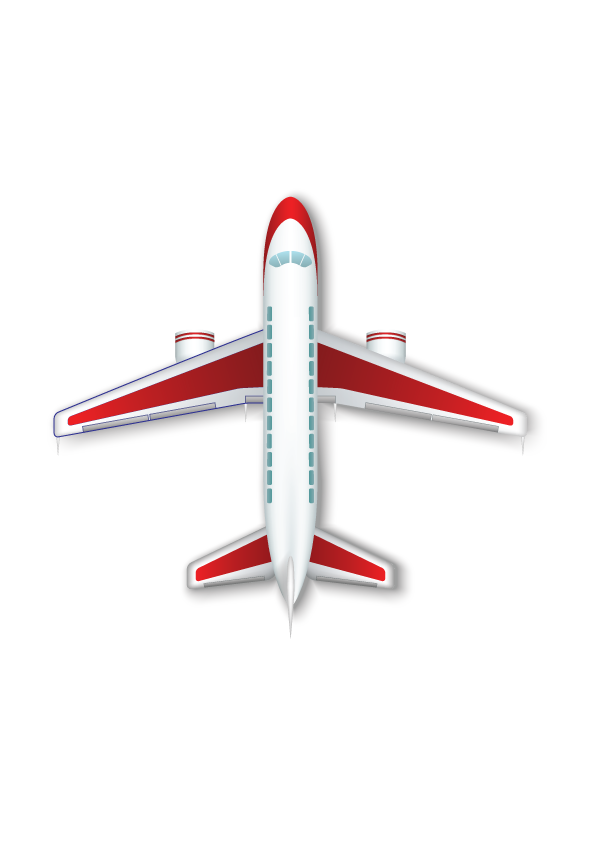 انتهى الدرس